Moonrise Kingdom
To Discuss
What does the film seem to imply about “problem children”?  (Consider them/their actions/their relationship in comparison to the adults).
One New Yorker critic talked about how the film presents a “moral order” and that kids are on a “spiritual” journey.  Consider religious/moral elements in the story.  What do they convey?
Tilda Swinton’s character’s name is “Social Services.”  Why?
Rear Window connection?
[Speaker Notes: Rear Window: seek adventure, find danger]
LOG PROMPTS
See next slide.
NOTE:  If you are making up work, the Rotten Tomato comments are on the last few slides…just write out in your log the one you are responding to as you develop your reaction.
Glue into your log/read the review excerpts from Rotten Tomatoes.  Choose 1 and explain, with specifics from the film, why you agree/disagree.   
Select one:
Pick two atypical/nontraditional techniques.  How did they enhance or hinder your viewing experience?
Choose a character from the film and address how atypical/nontraditional techniques develop that character. What do you learn about the character?
3.   Select one:
“With Moonrise Kingdom, Wes Anderson Crafts a Living Instagram Photo” (Geeta Dayal for Wired.com).  How is that true?  Or not?
Address mise en scene in a specific part of the film.  Note details about costume, setting, lighting, props etc.  Explain what meaning is conveyed.
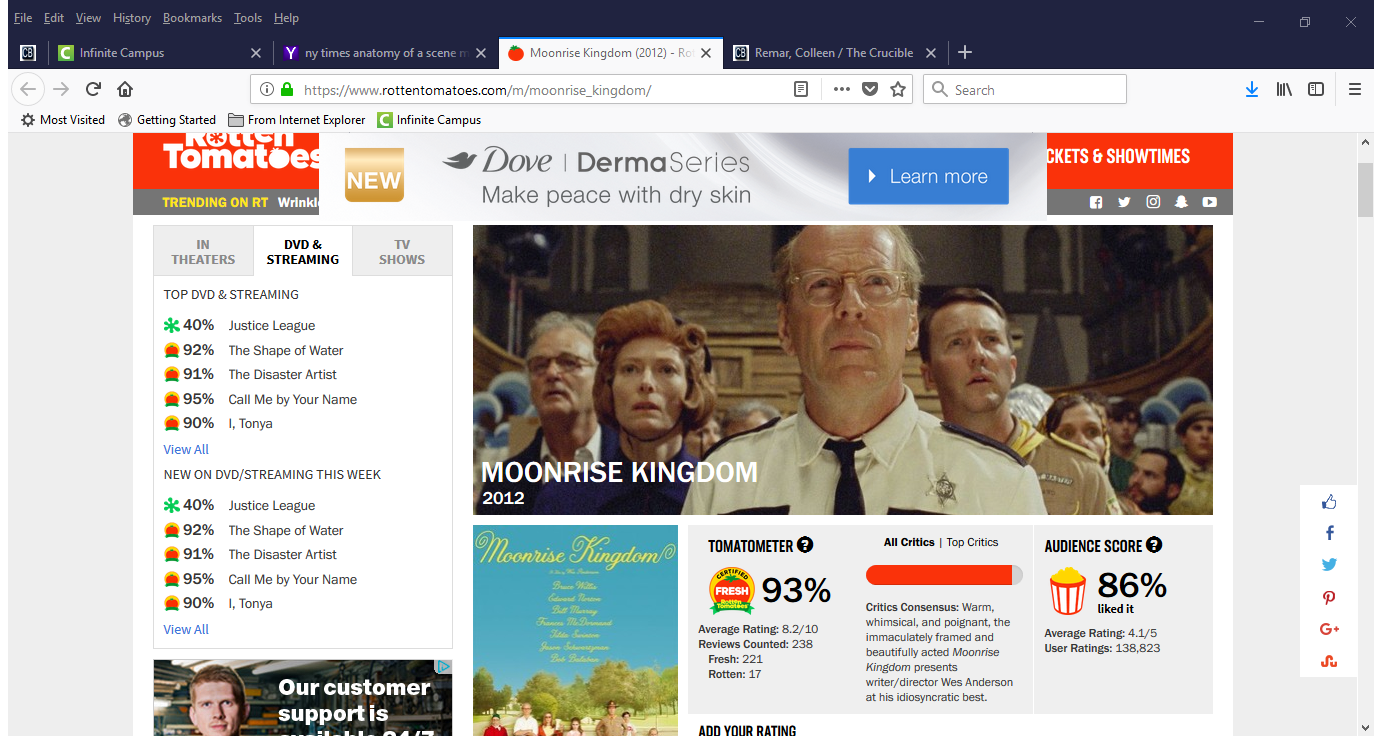 Rotten 
Tomatoes
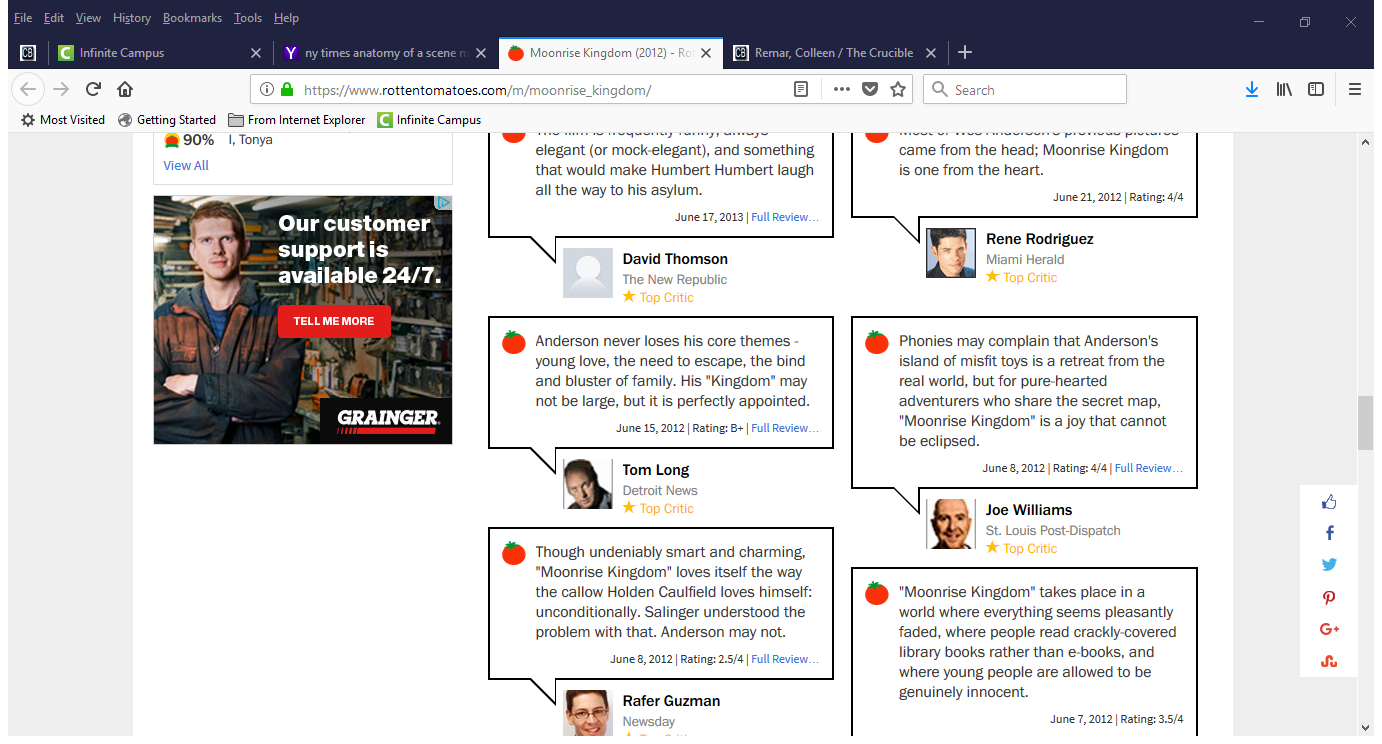 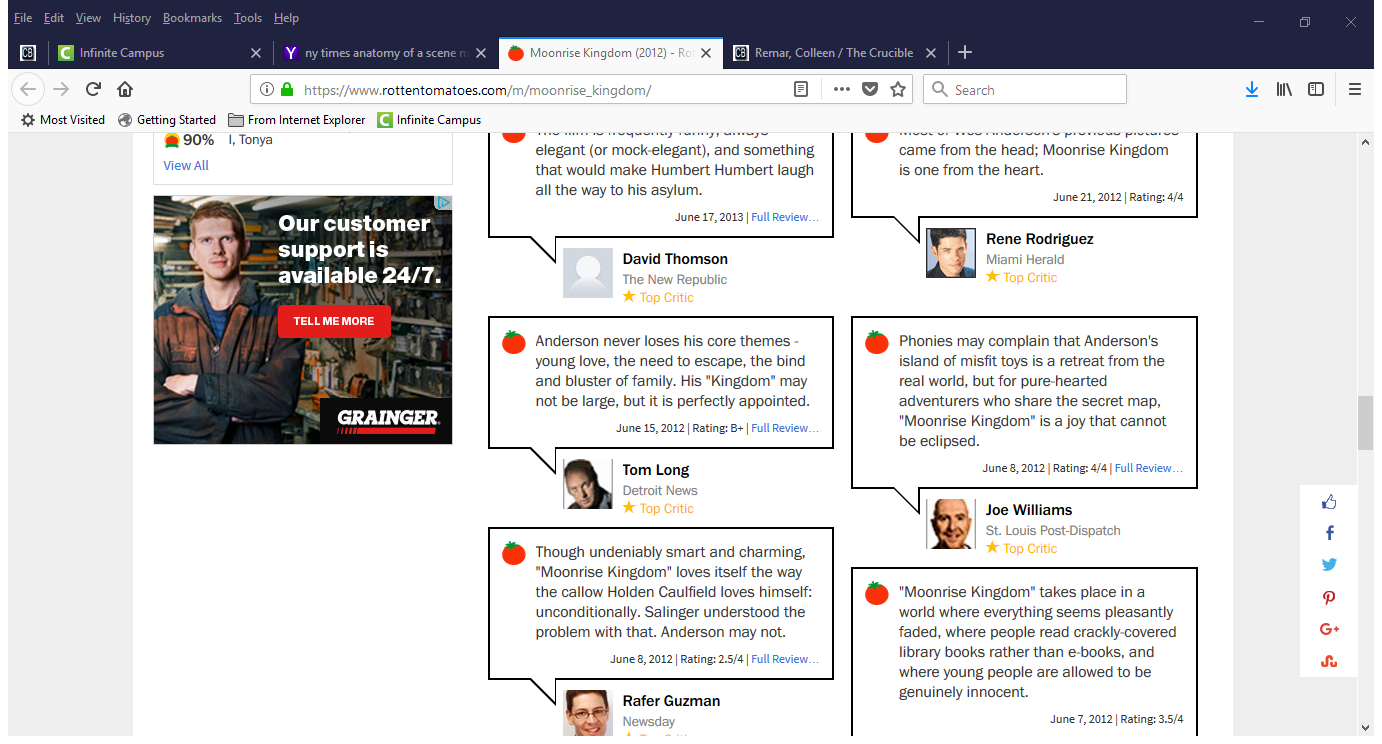 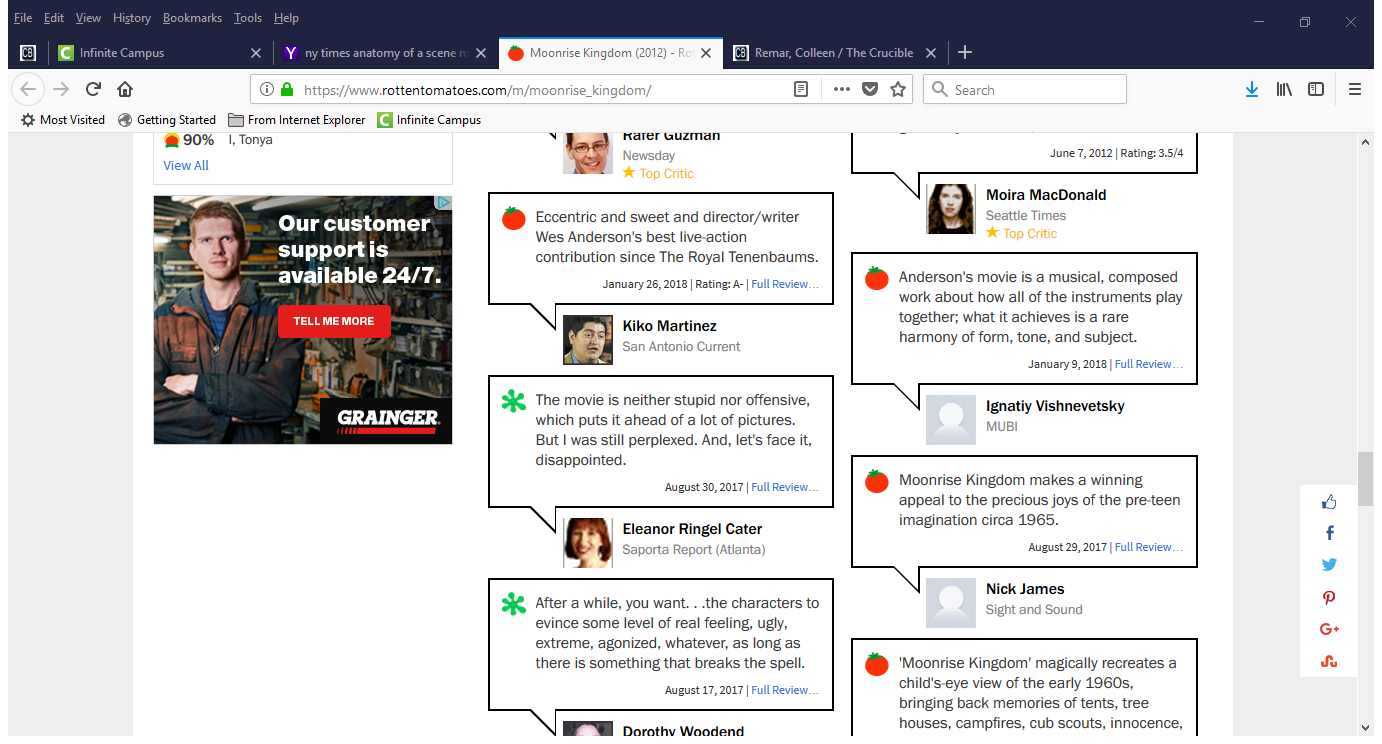 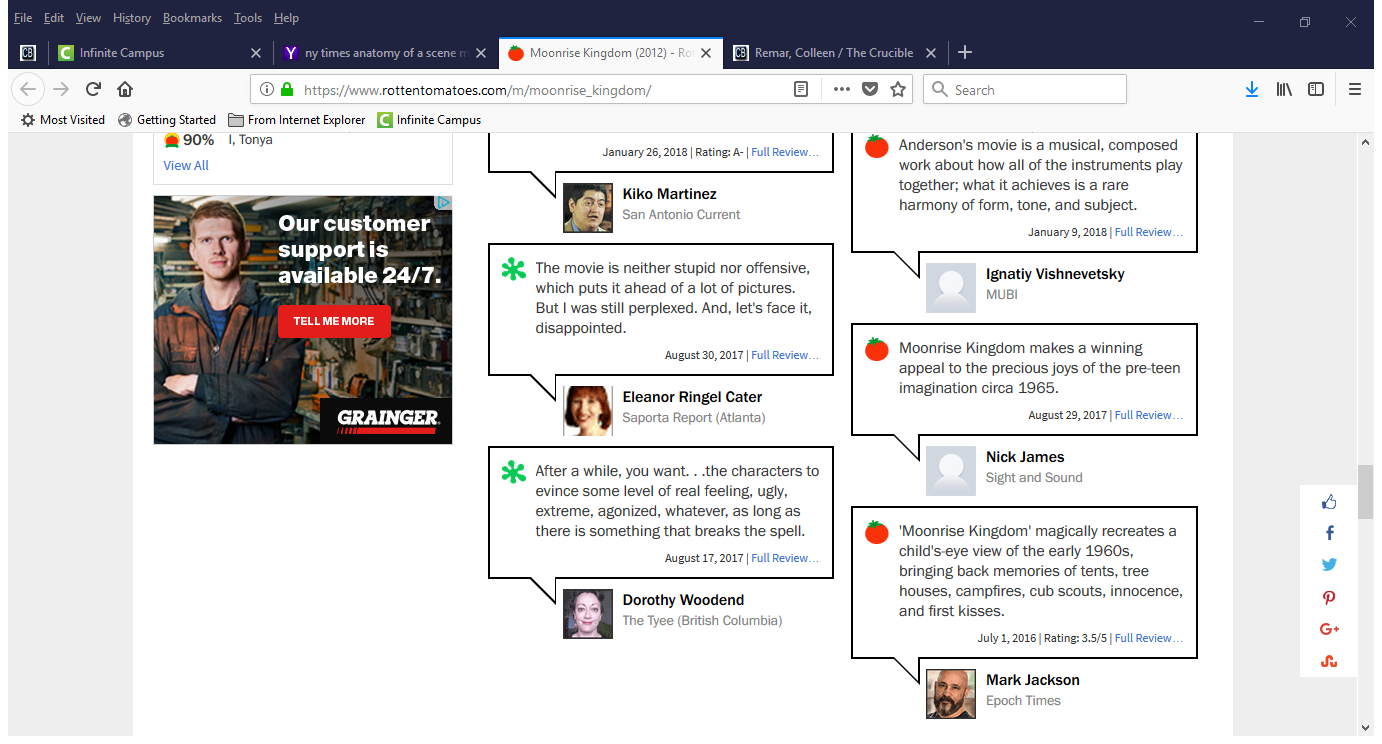 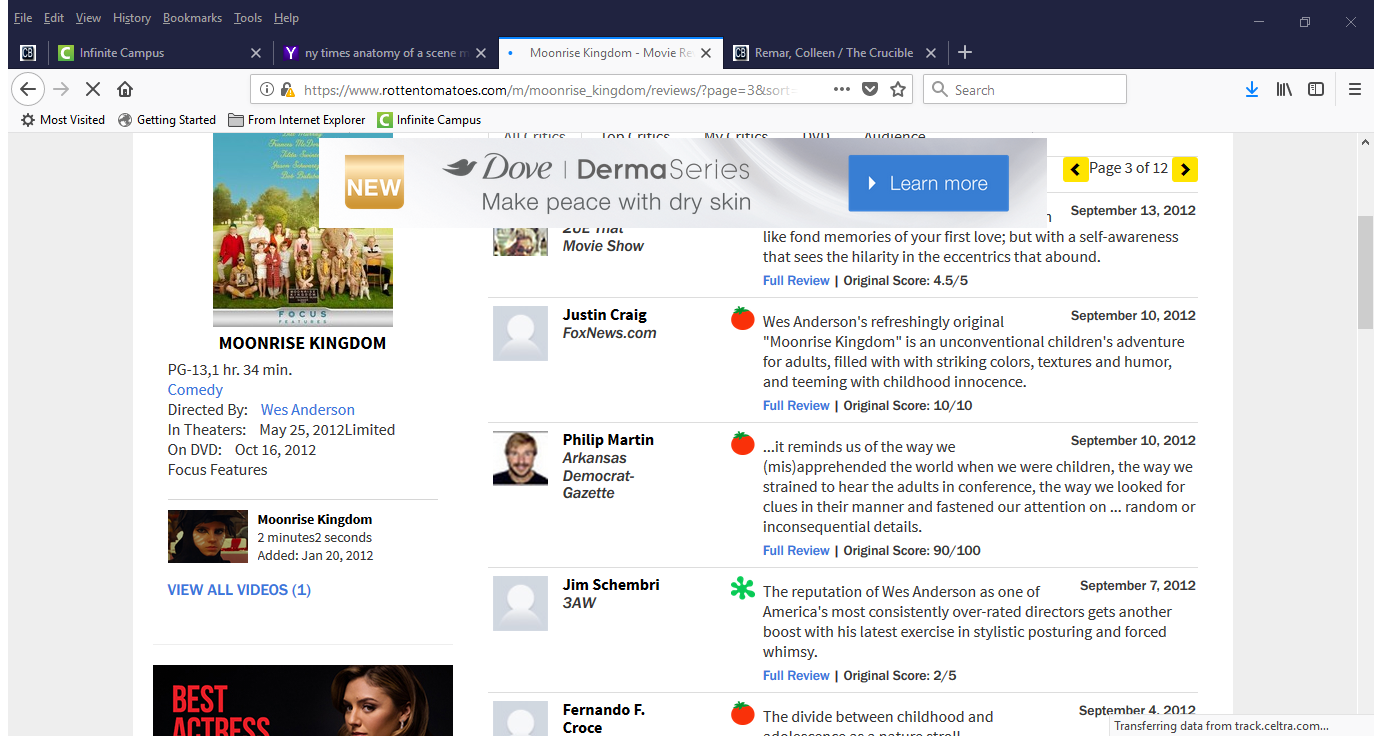 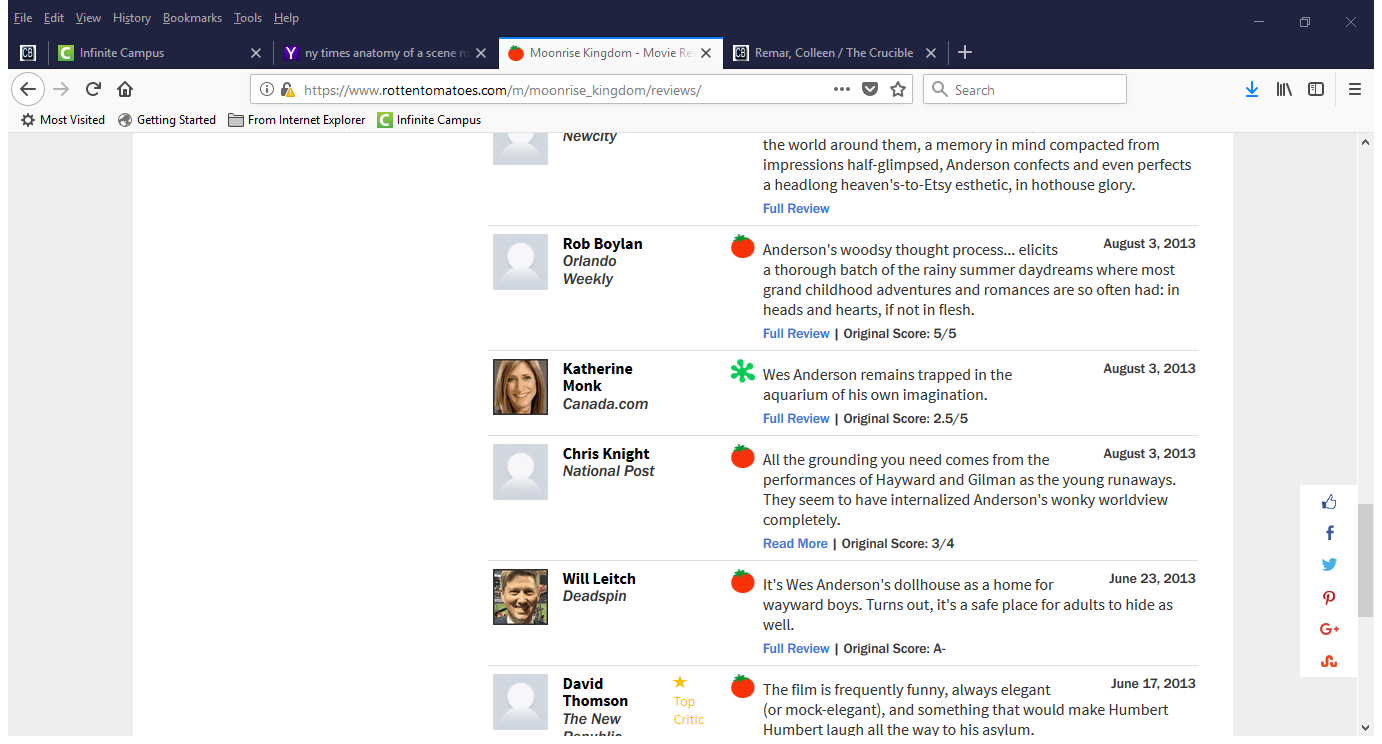 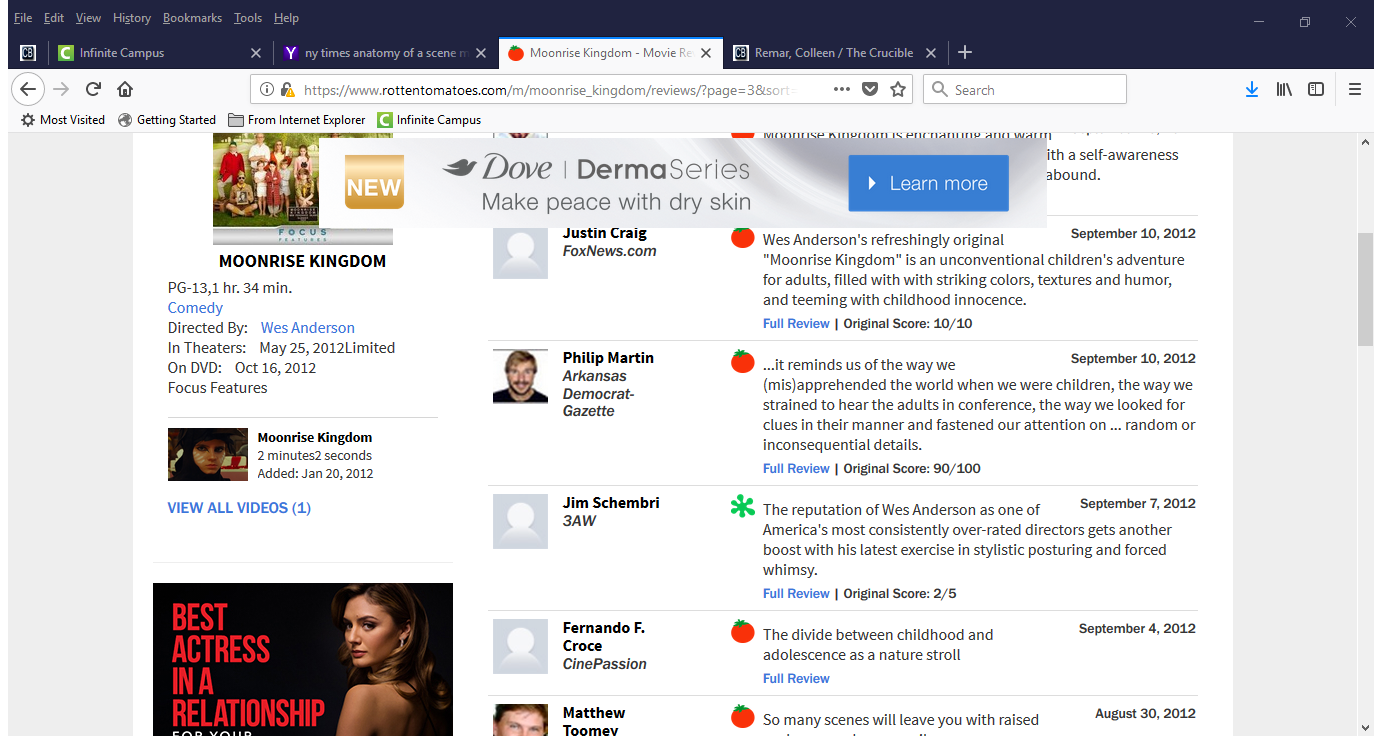 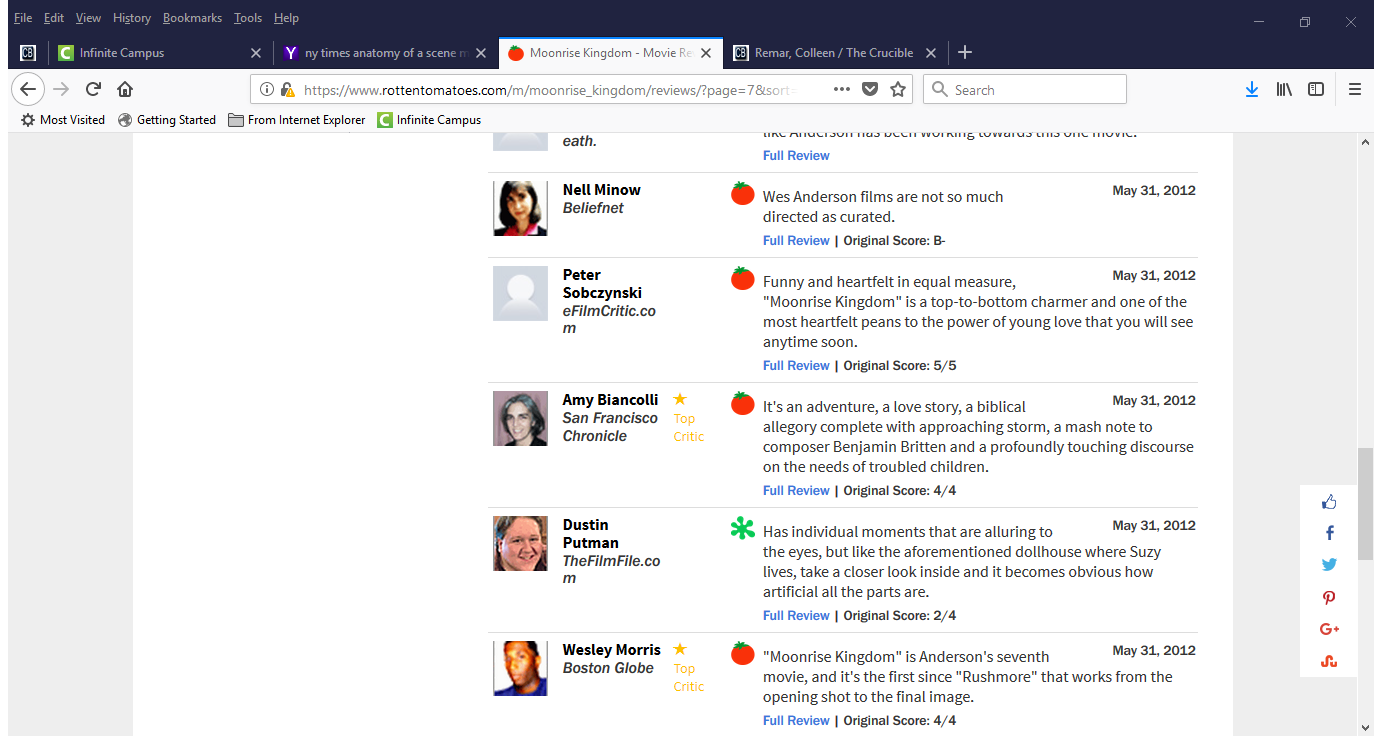